デザイン実例集
17 色の使い方
BEFORE
リハビリテーションの流れ
社会復帰
入院
退院
自宅またはリハビリ施設スポーツクラブなど
病院
自宅または病院
急性期
回復期
維持期
監視型リハビリ
非監視型リハビリ
社会復帰への準備
再発予防
再発予防　健康維持
体力の獲得
AFTER
リハビリテーションの流れ
入院
退院
社会復帰
急性期
維持期
回復期
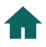 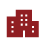 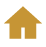 自宅
病院
自宅
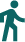 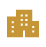 リハビリ施設スポーツクラブ
病院
再発予防
健康維持
体力の獲得
社会復帰への準備
再発予防
非監視型リハビリ
監視型リハビリ